Joint Asymmetric Convolution Block and Local/Global Context Optimization for Learned Image Compression
zongmiao Ye,  Ziwei Li,  Xiaofeng Huang,  Haibing Yin
HangzhouDianzi University   China
Background:
Massive images
Limited     bandwidth
conflict
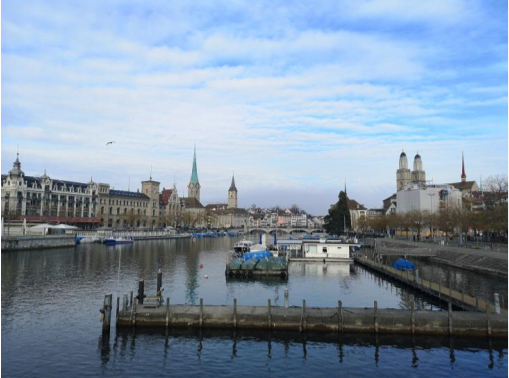 Size:

    source image: 1080x980x3(byte)≈3.028MB
    compressed image: 150KB
source image
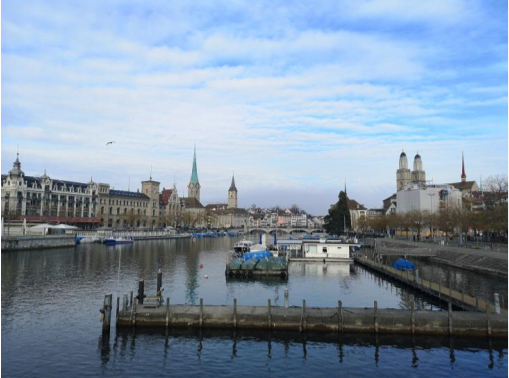 Image Compression brings little distortion but greatly reduces the image size .
compressed image
Baseline--Minnen 's methods [1]:
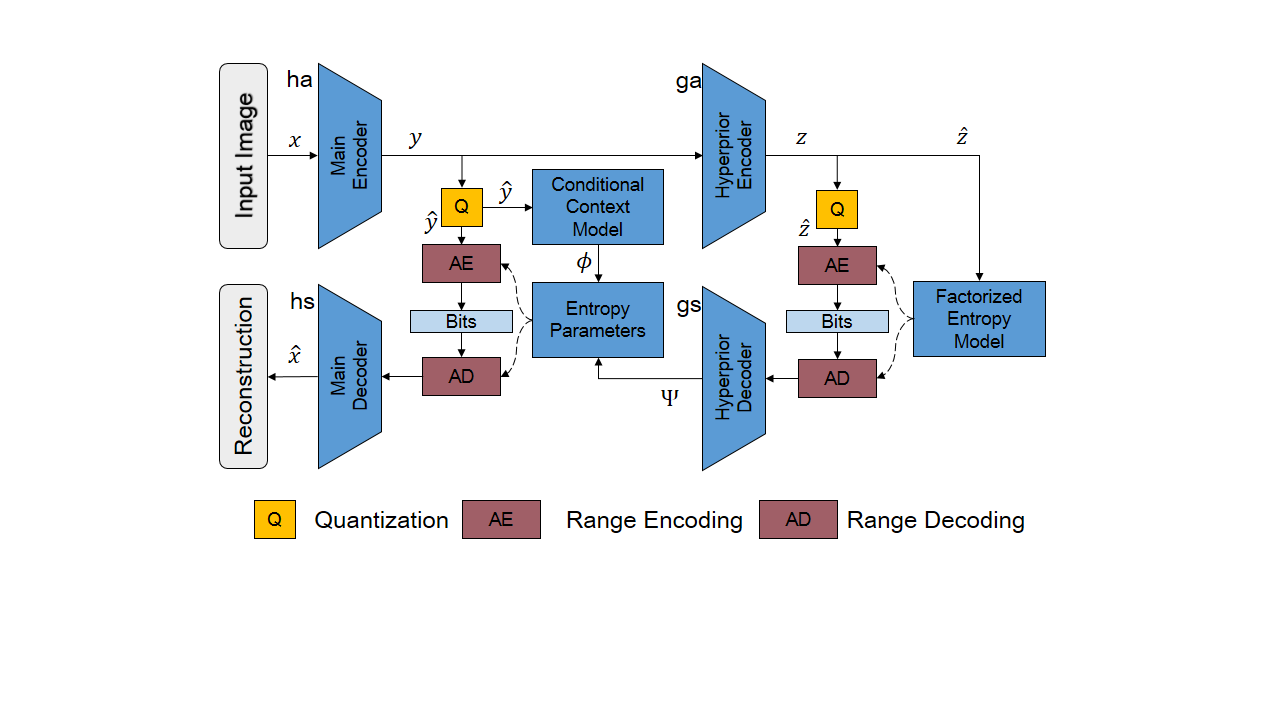 Optimize:
    
    1. Enhance the ability of the network to extract features.

    2. More accurate bit rate estimation.
[1] Minnen D, Ballé J, Toderici G. Joint autoregressive and hierarchical priors for learned image compression[C]//Proceedings of the 32nd International Conference on Neural Information Processing Systems. 2018: 10794-10803.
Asymmetric convolution block:
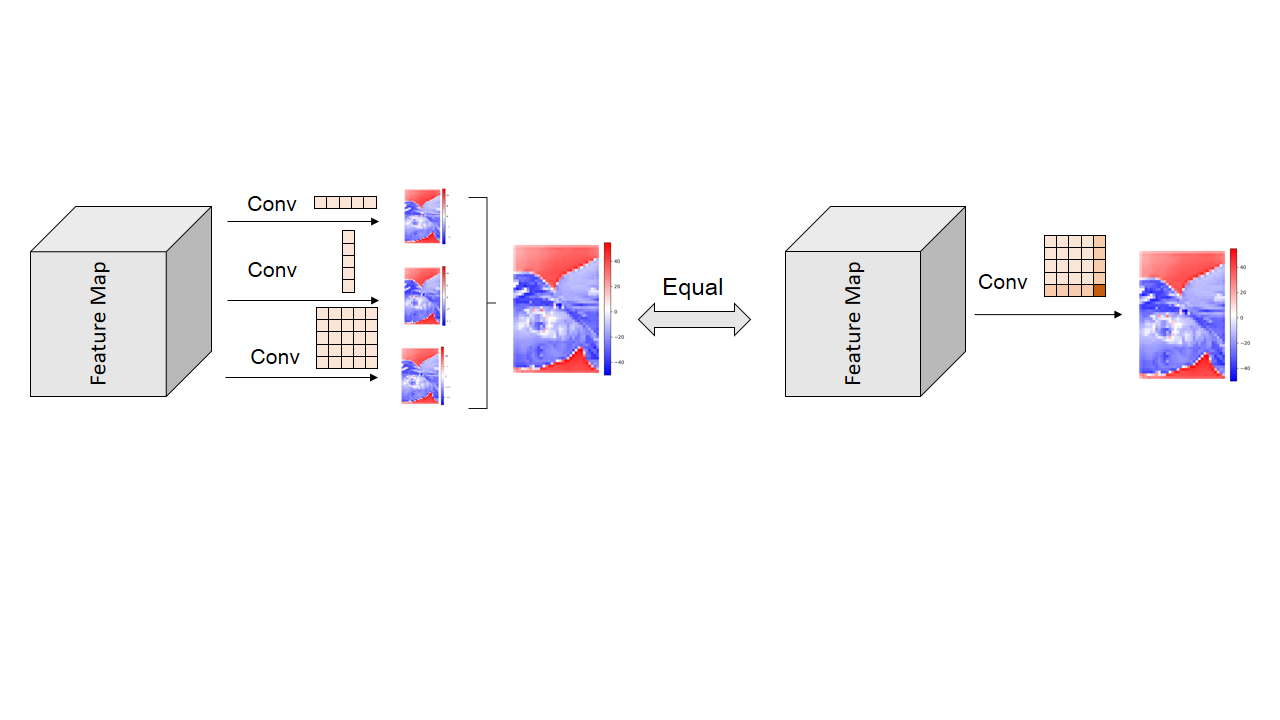 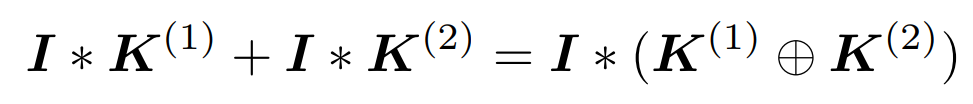 compatibility [2]:
ACB training with three parallel layers with d×d, 1×d and d×1 kernels , which can be merged into a standard square convolution kernel in inference.
[2] Ding X, Guo Y, Ding G, et al. Acnet: Strengthening the kernel skeletons for powerful cnn via asymmetric convolution blocks[C]//Proceedings of the IEEE International Conference on Computer Vision. 2019: 1911-1920.
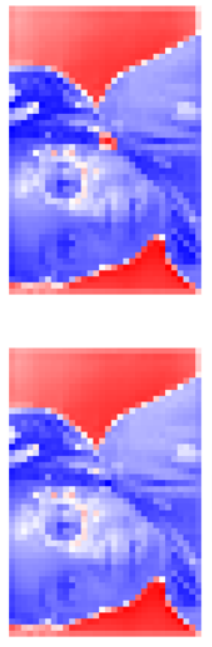 Asymmetric convolution block:
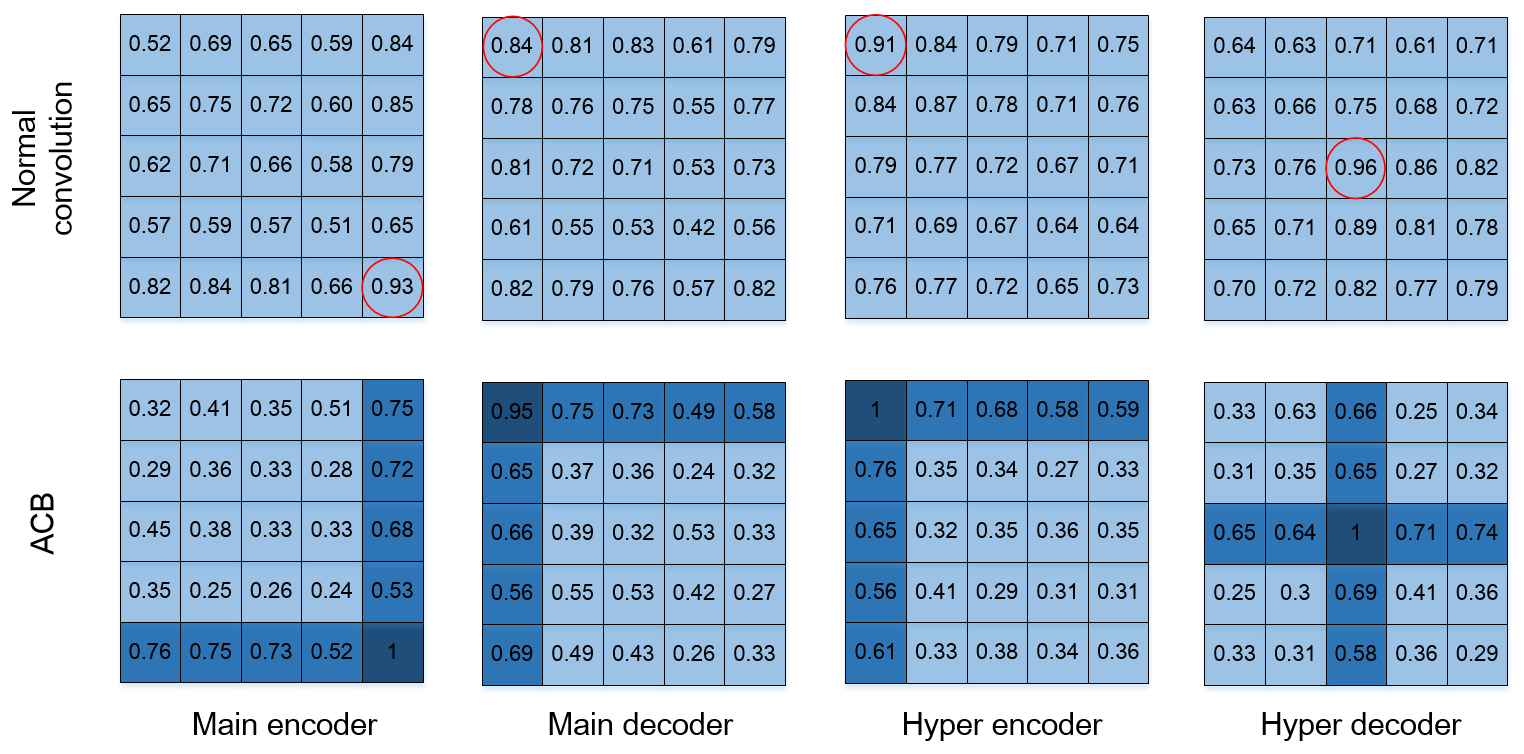 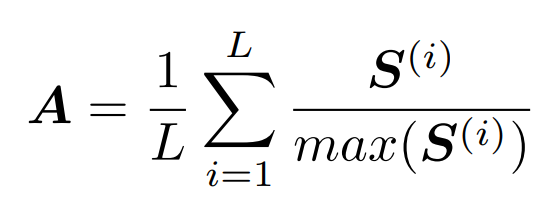 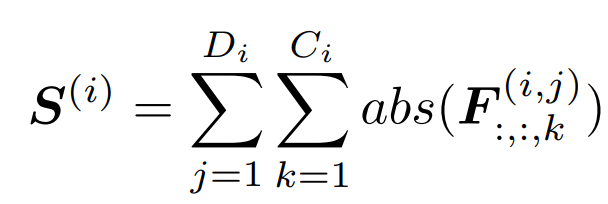 Context Model:
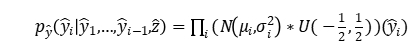 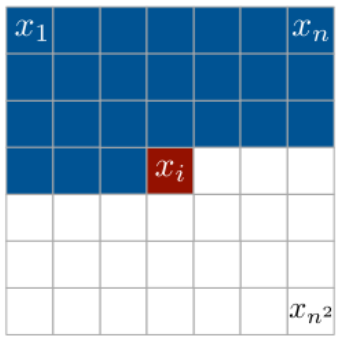 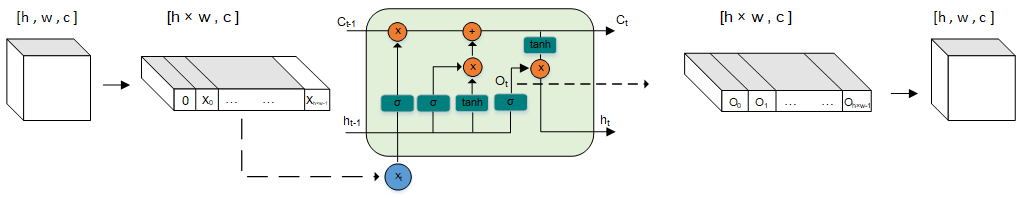 local context
local context
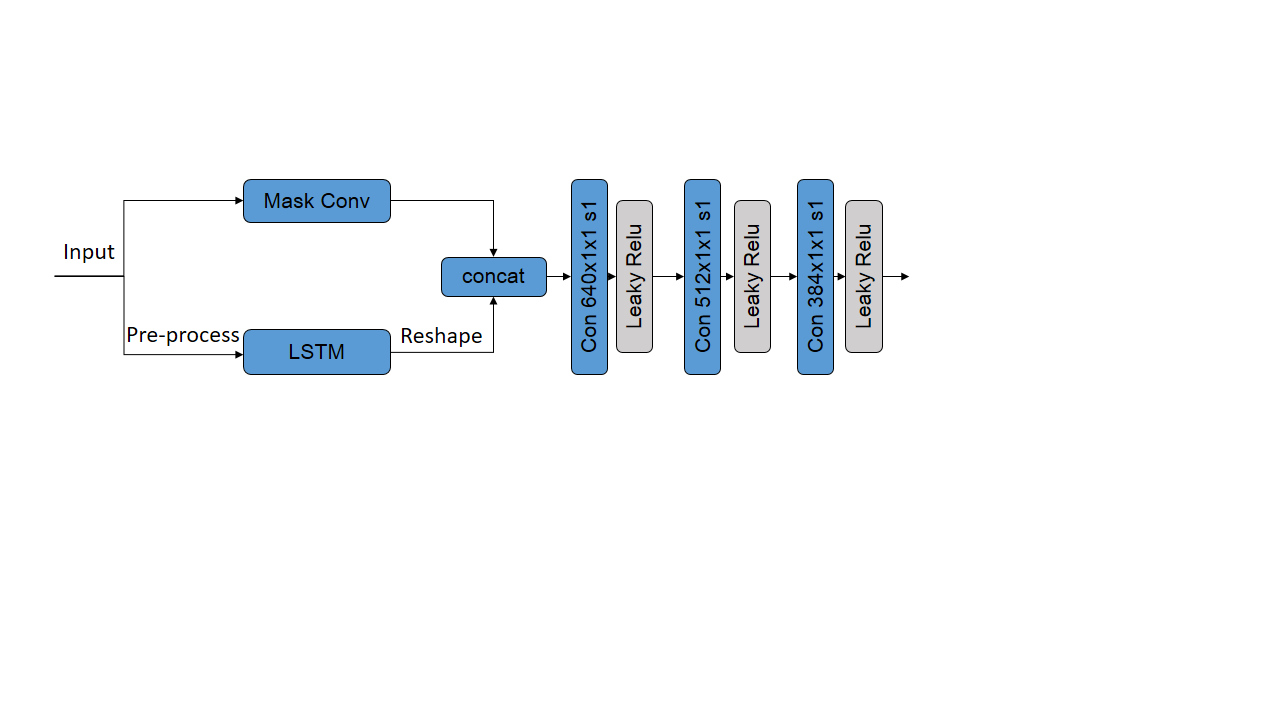 Result:
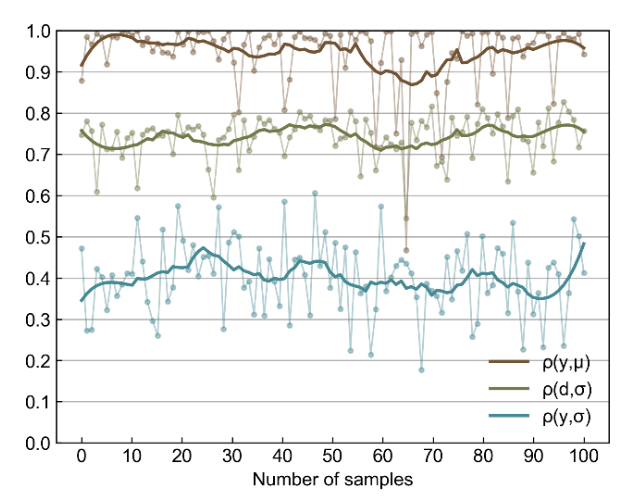 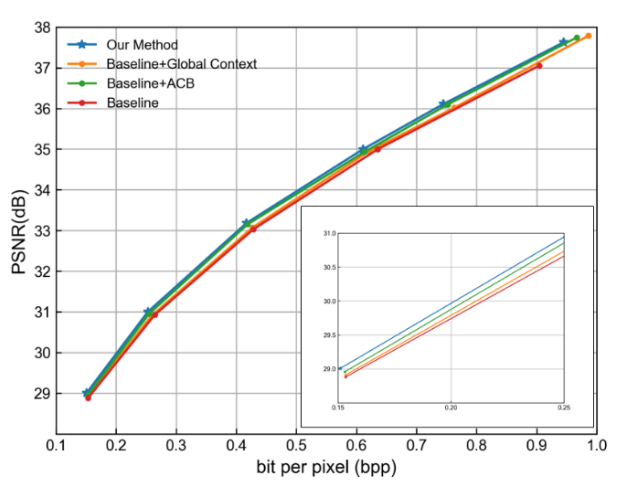 RTX 2080Ti and Kodak dataset are used for testing decoding time, and BDBR,which is compared with jpge2000.
[3] Ballé J, Minnen D, Singh S, et al. Variational image compression with a scale hyperprior[C]//International Conference on Learning Representations. 2018.
Result:
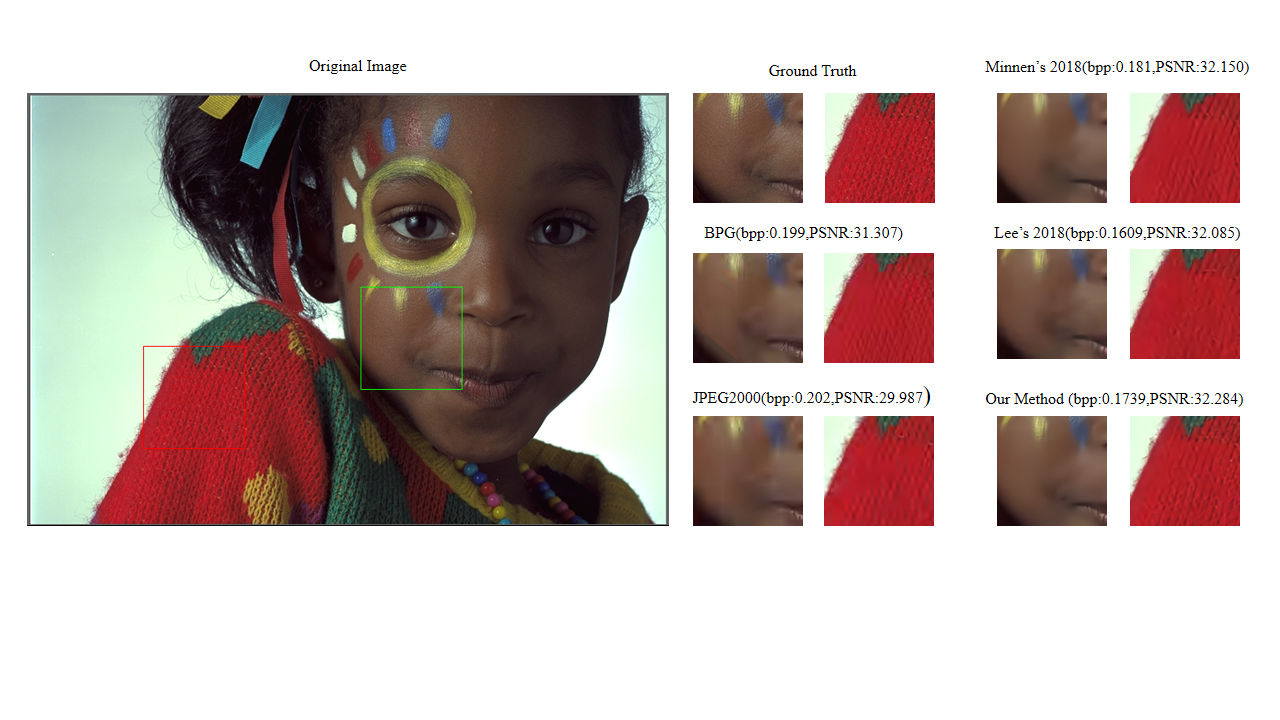 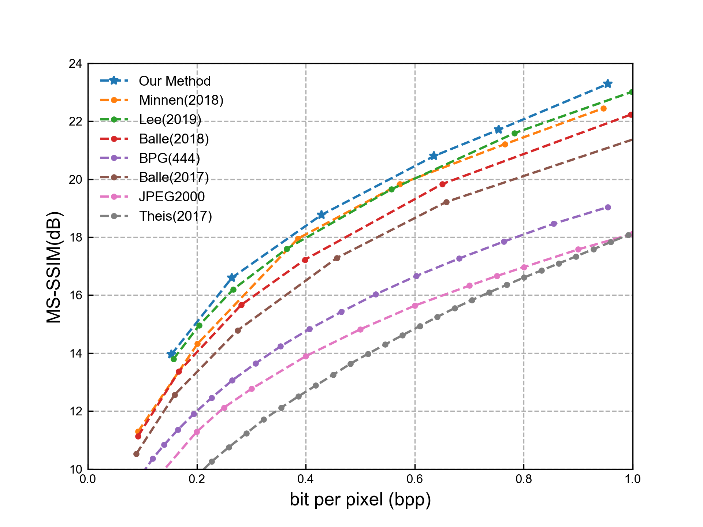 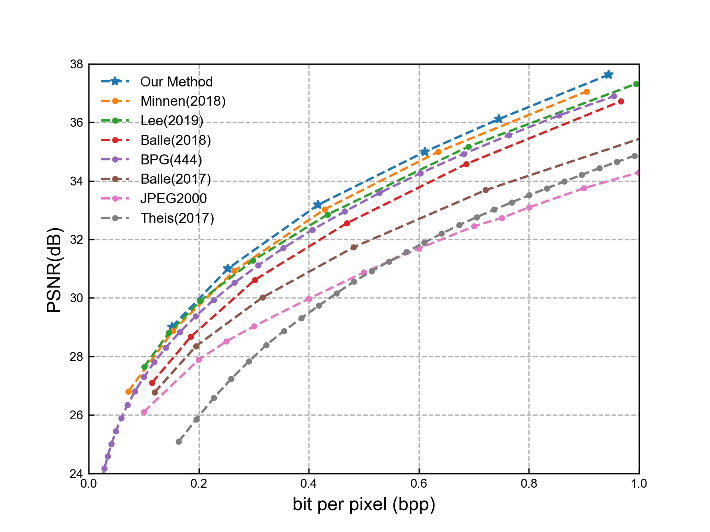 Thanks for watching
Q ＆A